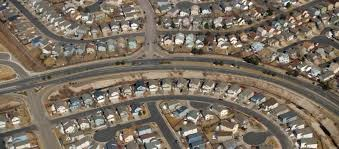 Settlementsm1: nature and types
Geography grade 12 © j. rich 2021
The big picture
Geography is the study of the earth as the home of people – Yu Fu Tuan
Where  people make their “homes”, how and why
Every type of human settlement has distinct advantages and challenges and how we manage those
Course overview
THE CONCEPT OF SETTLEMENT
A settlement is any place where people live
Comprises: structures  (e.g. buildings) and systems (e.g. transport networks)
All settlements have functions that affect what people there do and how land is used. The greater the variety of functions the more complex the settlement is.
site
The physical space  (actual ground) that a settlement occupies
Influenced by a range of factors e.g.
Availability of fresh water
Aspect
Energy sources
Fertility
Drainage
Transport
Defence
Micro-climate
Situation
The relationship between a settlement and its surrounding environment
function
Function refers to the purpose of a settlement.
Range of functions: How many different functions are seen
Rural settlements may be unifunctional urban settlements are multifunctional
Type and level of function:
Classification of settlements
SIZE
farmstead – hamlet – village – town – city – metropolis – conurbation - megalopolis
COMPLEXITY
PATTERN			- Nucleated = closely clustered structures
						- Dispersed = structures spread out